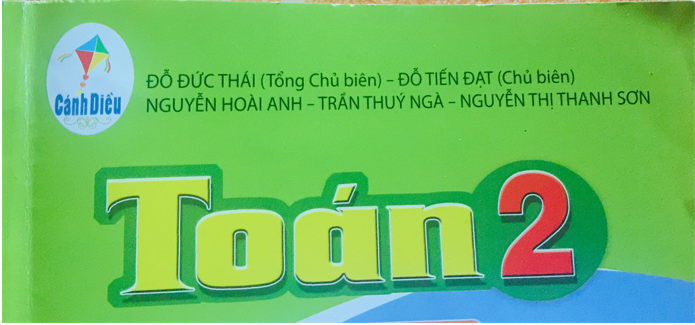 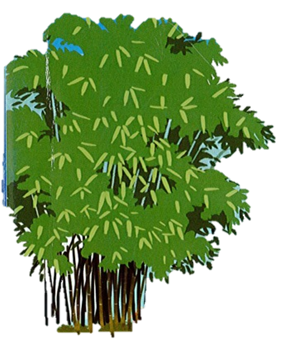 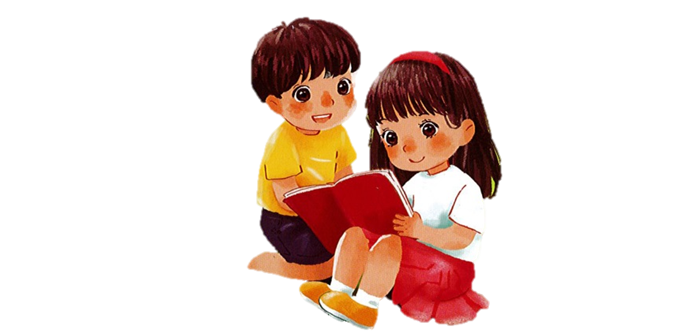 1
KHỞI ĐỘNG
TRÒ CHƠI: NHANH NHƯ CHỚP
Chuyển tổng sau thành phép nhân tương ứng
3 + 3 + 3 + 3 = 12
3 x 4 = 12
Chuyển tổng sau thành phép nhân tương ứng
6 + 6 + 6 = 18
6 x 3 = 18
Chuyển tổng sau thành phép nhân tương ứng
5 + 5 = 10
5 x 2 = 10
Chuyển phép nhân sau thành phép cộng 
các số hạng bằng nhau
4 x 3 = 12
4 + 4 + 4 = 12
Chuyển phép nhân sau thành phép cộng 
các số hạng bằng nhau
2 X 4 = 8
2 + 2 + 2 + 2  = 8
Thứ Tư ngày 22 tháng 12 năm 2021
Toán
Bài 54: Thừa số - tích (trang 145)
Nêu phép nhân phù hợp với tranh sau
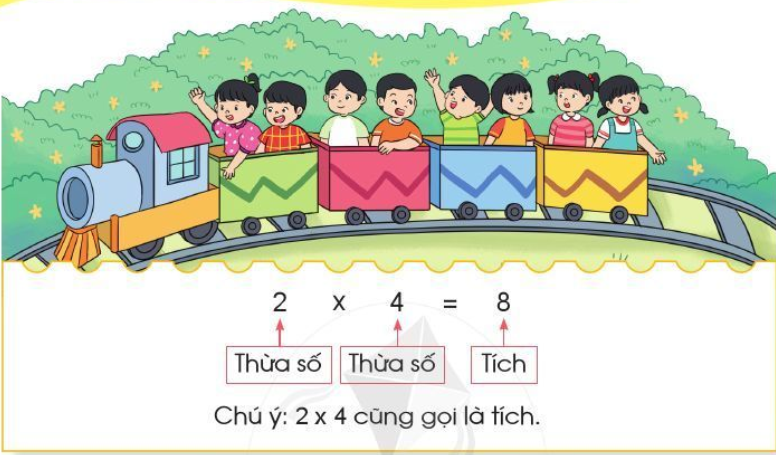 Thừa số
Tích
Thừa số
2       x      4       =      8
Chú ý: 2 x 4 cũng gọi là tích
6
x
2
=
12
Thừa số
?
Thừa số
?
Tích
?
Chú ý: 6 x 2 cũng gọi là tích
TRÒ CHƠI: ĐỐ BẠN
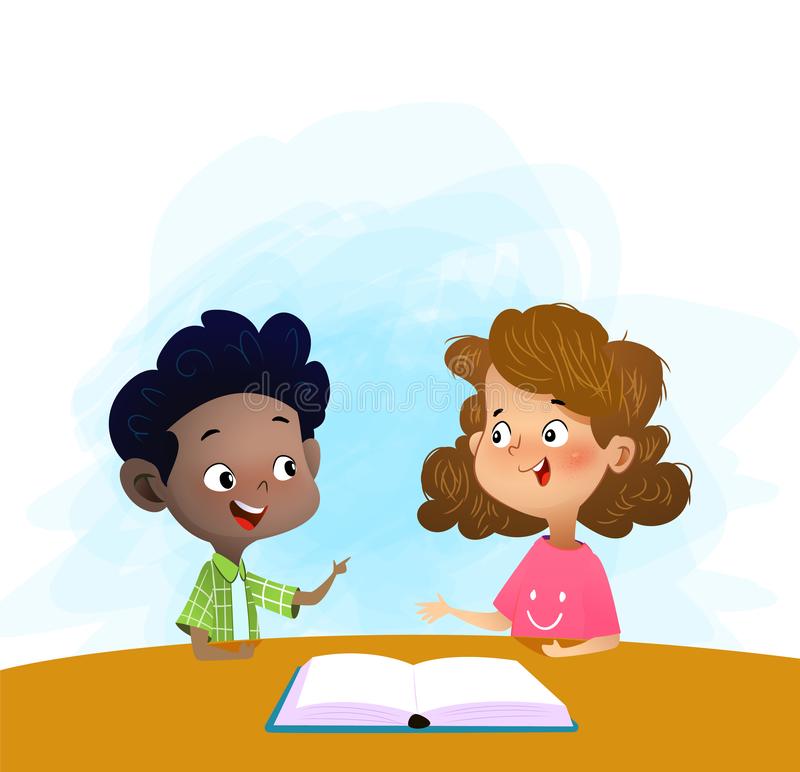 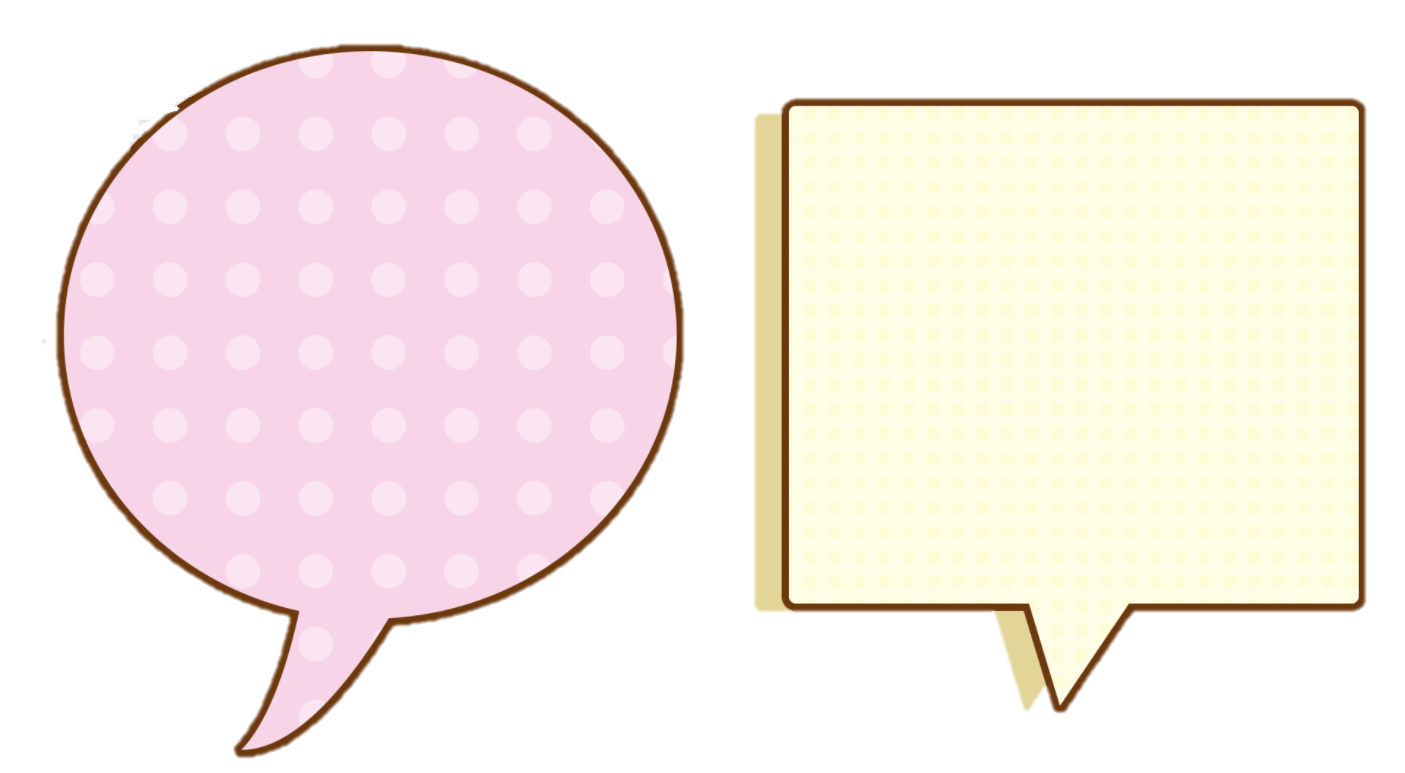 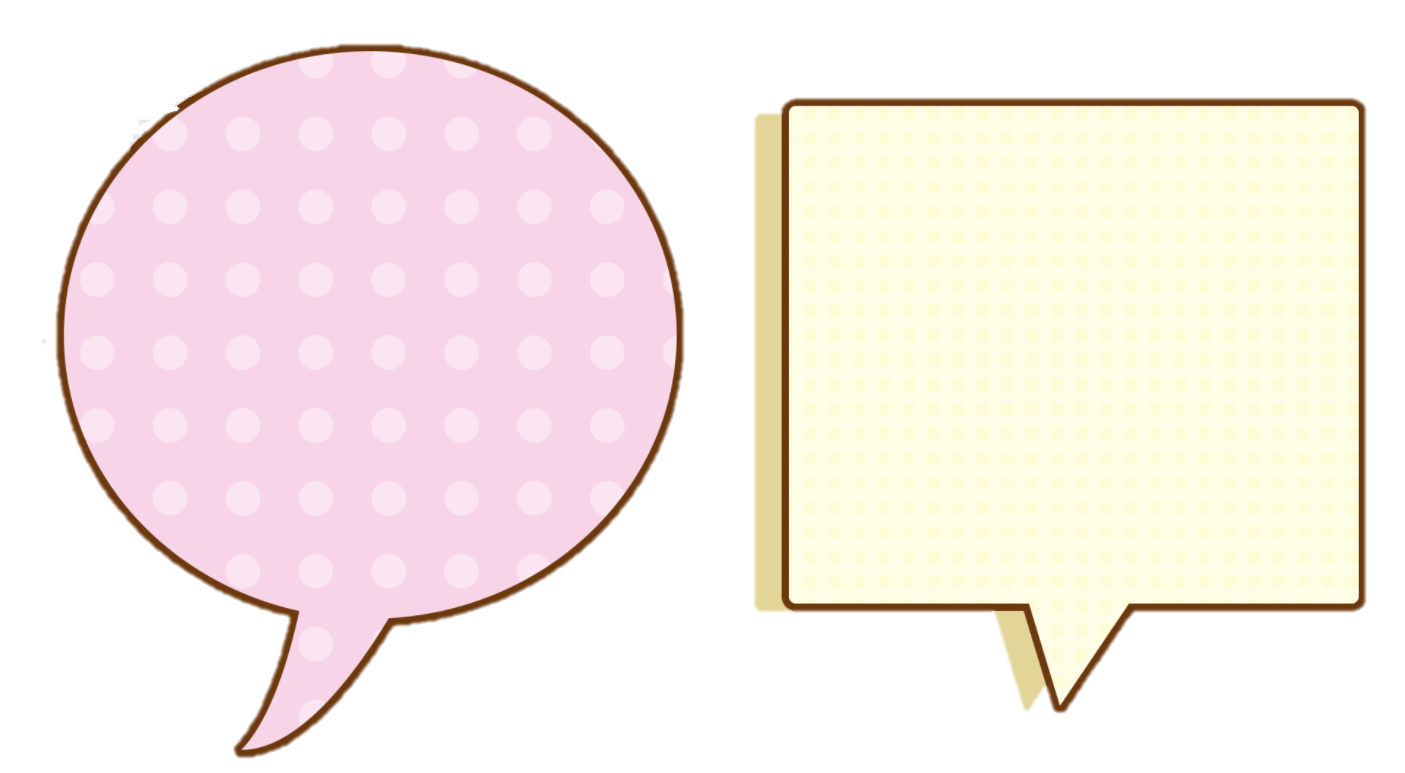 2 được gọi là ….
3 được gọi là….
6 được gọi là….
Tớ có phép nhân
  2 x 3 = 6
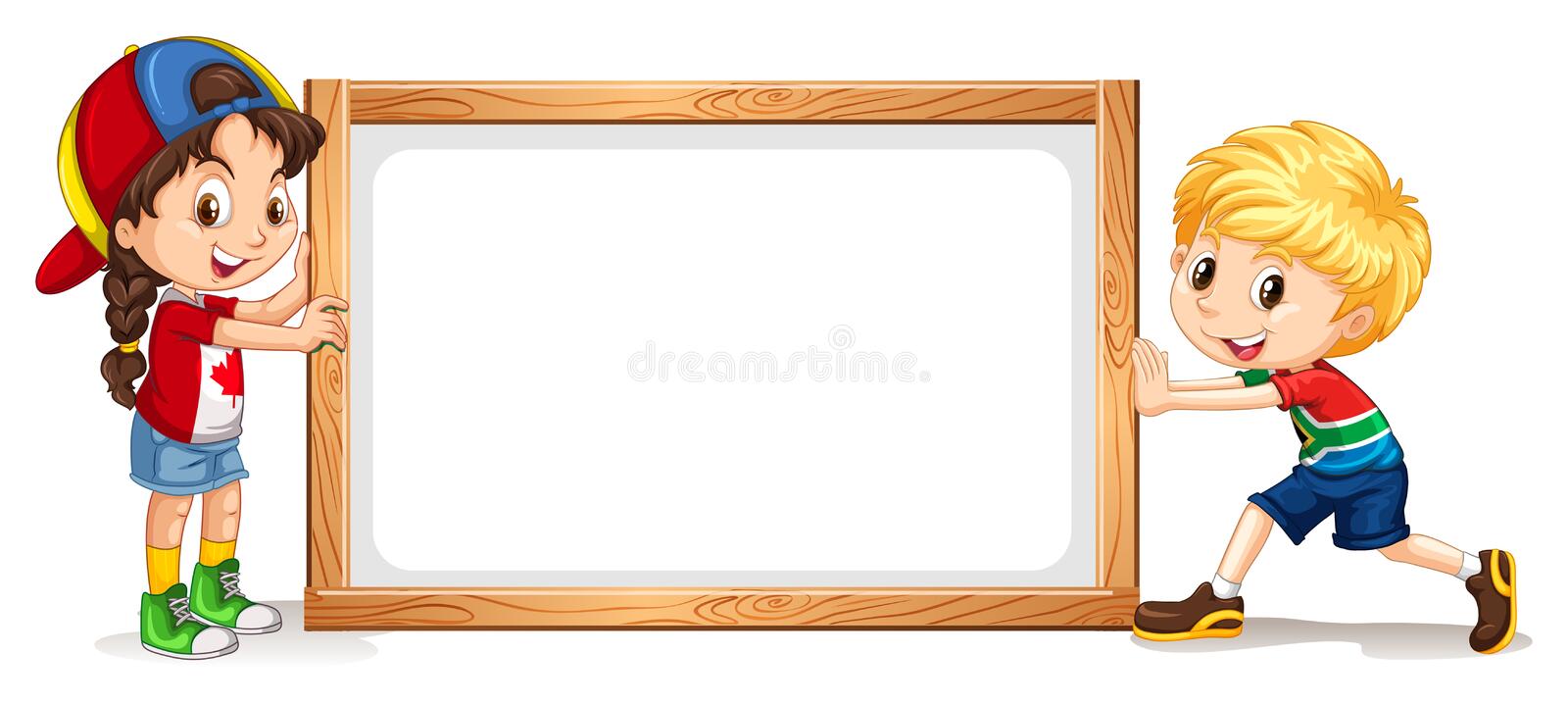 LUYỆN TẬP THỰC HÀNH
1
Nêu thừa số, tích trong các phép tính sau:
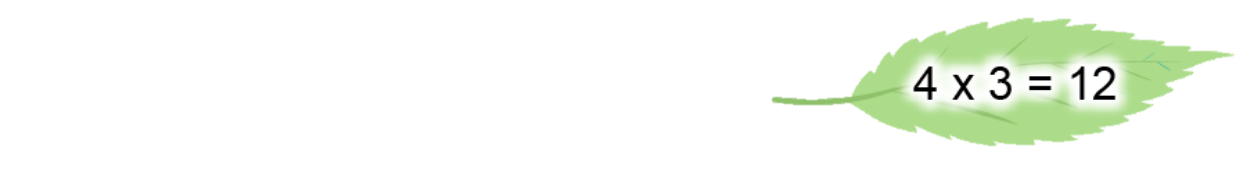 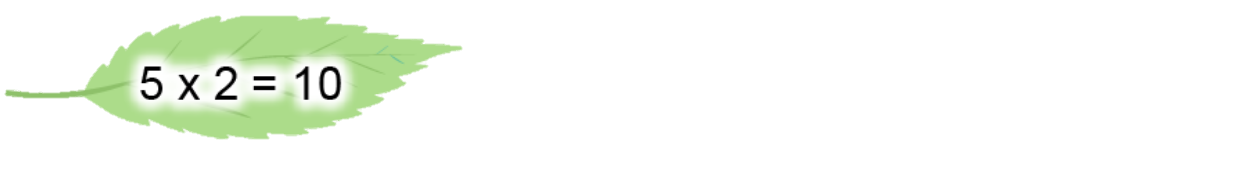 Thừa số
Thừa số
Tích
Thừa số
Thừa số
Tích
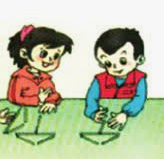 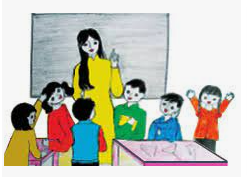 2
Tìm tích biết các thừa số lần lượt là:
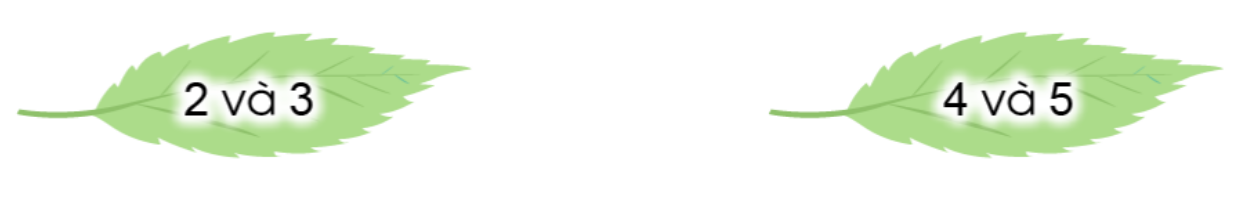 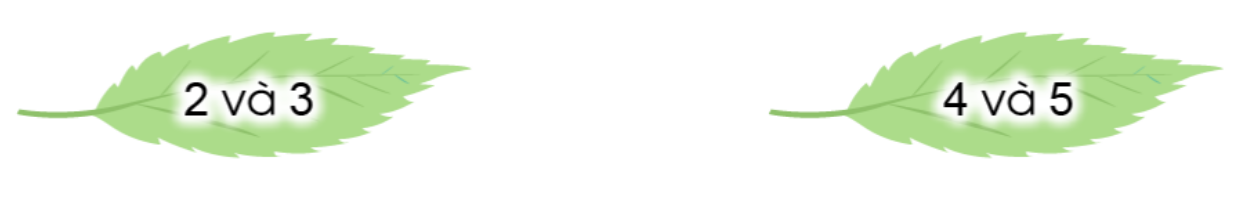 2
x
3
4
x
5
Tích
Tích
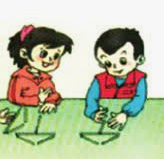 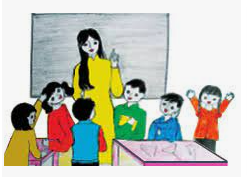 2
Tìm tích biết các thừa số lần lượt là:
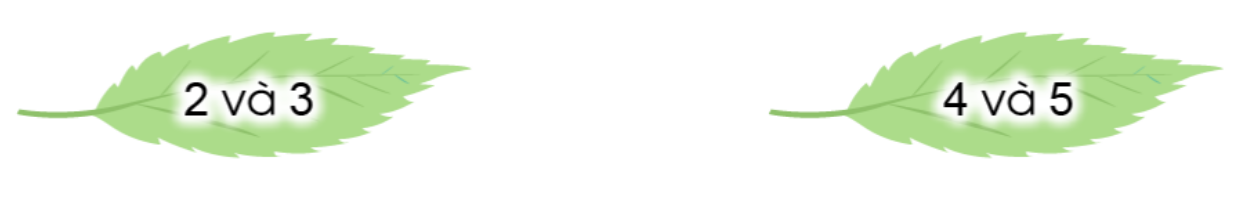 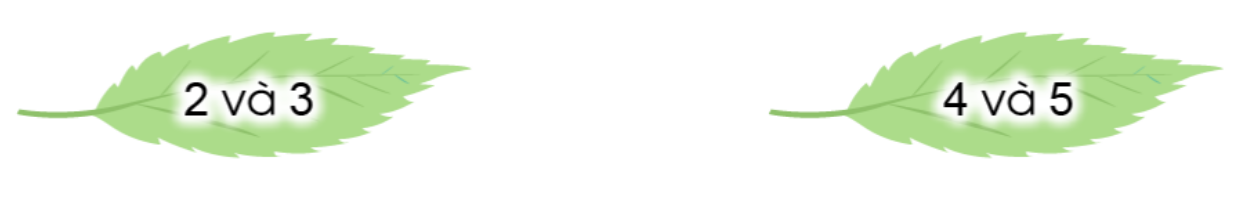 4
x
5
=
20
2
x
3
=
6
4 + 4 + 4 + 4 + 4 = 20
2  +  2  +  2  =  6
Tích
Thừa số
Thừa số
Tích
Thừa số
Thừa số
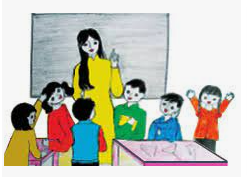 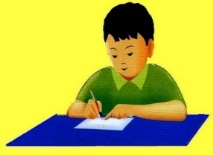 Thực hành “lập tích”
3
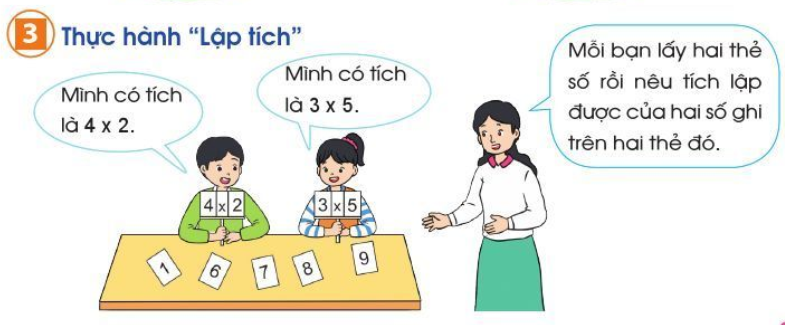 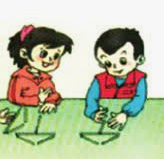 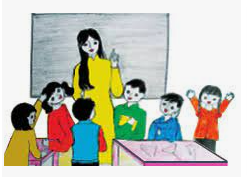 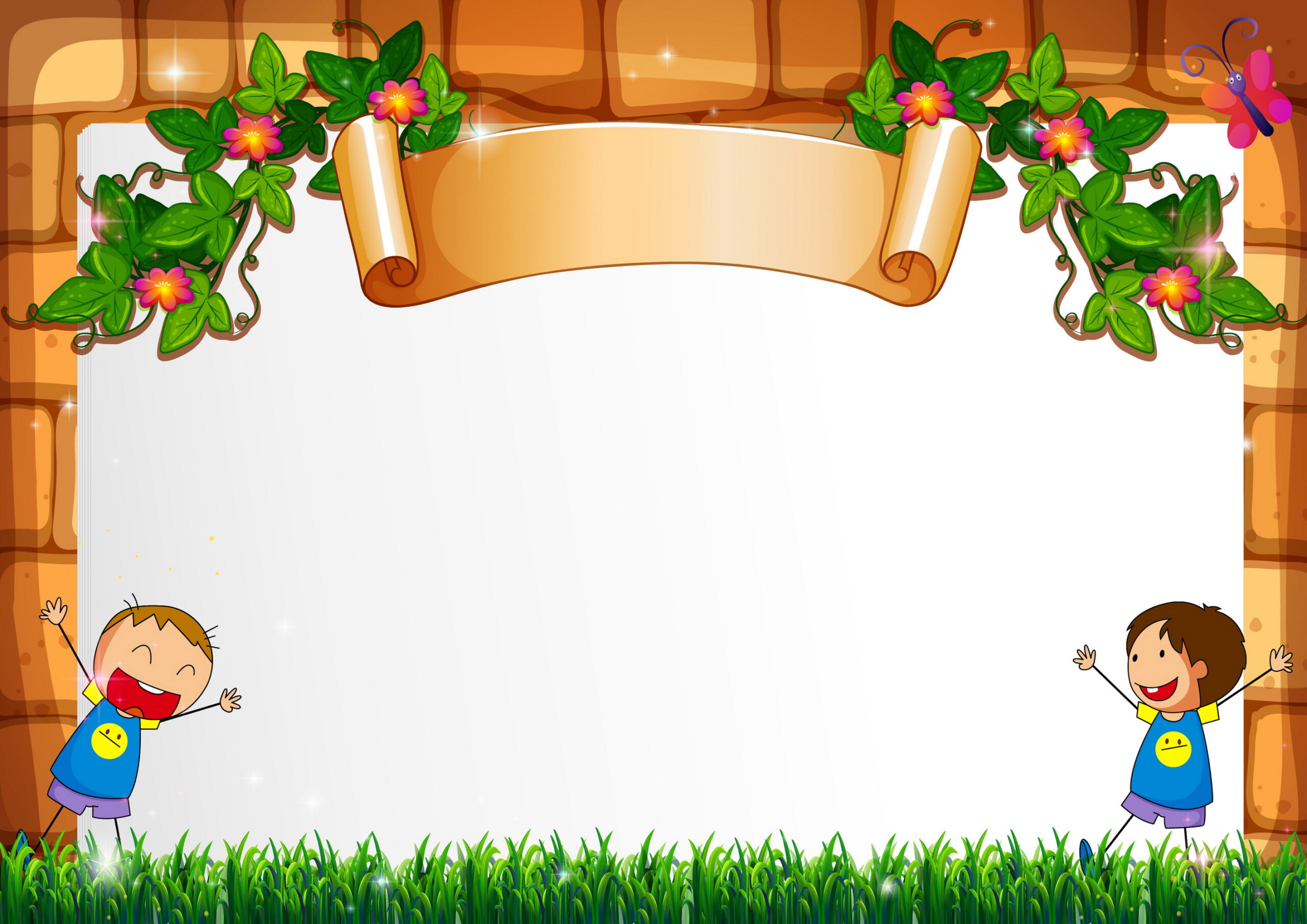 DẶN DÒ